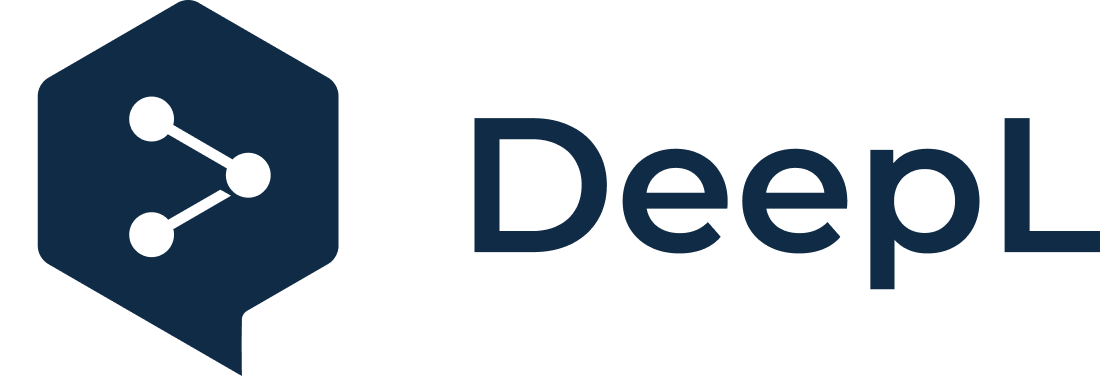 Subscribe to DeepL Pro to edit this document.
Visit www.DeepL.com/profor more information.
kvalitativní výzkum
Walter Lorenz
Obecné zásady vědeckého výzkumu - proč se věnovat výzkumu?Protože přímo souvisí s profesní odpovědností
Vytvořit logický, na důkazech založený řetězec úvah.
Metodologické úvahy pomáhají zaměřit se na přesnou výzkumnou otázku.
Přesné pozorovací nebo experimentální plány a nástroje poskytují spolehlivá a zobecnitelná zjištění ("co lze zjistit pro jiné případy?"?).
údaje a analýza musí být dostatečně podloženy zjištěními (proti spekulacím).
vysvětlení postupů a výsledků musí být transparentní, včetně specifikace populace, na kterou lze zjištění zobecnit.
dodržování profesních norem zdůrazňuje obecné standardy ("peer review°").
Široké šíření výsledků, které přispěje k vědeckému poznání a jeho významu pro společnost (viz Covid Crisis!).
Poskytnutí přístupu k údajům pro opakovanou analýzu, replikaci a možnost navázat na výsledky (výsledky nejsou nikdy "soukromé", patří do veřejného prostoru).
Zajištění etických standardů v sociálněvědním výzkumu (metody se vztahují k různým hodnotovým postojům)
Pozitivismus: metody v sociálních vědách musí být nezaujaté ("neutrální pozorovatel"). Protokoly o výzkumu by měly být metodologicky normativní (dodržovat vědecká pravidla), ale neměly by být morálně nebo politicky normativní a měly by být zaměřeny proti špatné vědě, ale neměly by předepisovat konkrétní způsob aplikace výsledků ("poznání by mělo být neutrální").
Antipozitivismus (Max Weber): "Osobní, kulturní, morální nebo politické hodnoty nelze odstranit; ... To, co se sociální vědci rozhodnou zkoumat, ... si vybírají na základě hodnot, které podle jejich očekávání jejich výzkum podpoří" (hodnotová relevance).  ALE sociální věda by měla být ve fázi prezentace bez hodnot. Zjištění by neměla vyjadřovat žádné soudy morálního nebo politického charakteru (hodnotově bezobsažné), ale měla by deklarovat zájem a hodnotový kontext, v němž jsou zakotvena (například otevřeně deklarovat, že "toto je feministický výzkum").
Základní postoje ke všem sociálním výzkumům
Neutralita:
"Společnost" je jako objekt, který lze studovat z různých úhlů pohledu, aby byl pochopen komplexněji, ale neměl by být ovlivněn samotným výzkumným procesem. "Jiní" (praktici, politici) mohou využívat získané poznatky a jsou zodpovědní za změny, nikoli vědci.
Závazek:
Základní postoje ke všem sociálním výzkumům
Neutralita:
"Společnost" je jako objekt, který lze studovat z různých úhlů pohledu, aby byl pochopen komplexněji, ale neměl by být ovlivněn samotným výzkumným procesem. "Jiní" (praktici, politici) mohou využívat získané poznatky a jsou zodpovědní za změny, nikoli vědci.
Závazek:
"Společnost" není objektem, protože výzkumník je nutně její součástí; tím, že chce lépe porozumět aspektům společnosti, je nutně ovlivněna oblast, která je studována, a výzkumníci mají proto povinnost provádět výzkum v zájmu (a ku prospěchu) členů studované společnosti.
Etické zásady které je třeba respektovat ve veškerém výzkumu (a praxi).
Respektování autonomie informátorů: respektování práva jednotlivce na rozhodování a umožnění mu učinit odůvodněné informované rozhodnutí (například zda chce být dotazován). 
Beneficence: snaha o dosažení co nejlepší rovnováhy mezi rizikem a přínosem při zapojení lidí do výzkumu, aby byl zajištěn co největší přínos pro jednotlivce. 
Non-maleficence: výzkum by se měl vždy vyvarovat způsobení škody. 
Spravedlnost: spravedlivé řešení problémů všech osob ve stejné nebo podobné situaci (Beauchamp & Childress, 2001).
Etický kodex ve výzkumu
Informovaný souhlas (zásada autonomie jednotlivce, souhlas = respektování lidské svobody) musí být dán dobrovolně a na základě úplných a otevřených informací (a může být vzat zpět) - uveďte vlastní (hypotetické) příklady:
Návrh nesmí obsahovat aktivní klamání (několik experimentálních výjimek: "placebo").
zajištění soukromí a důvěrnosti při shromažďování, uchovávání a šíření údajů (aby se předešlo újmě nebo rozpakům).
Přesnost (vyvarování se výmyslů, podvodů, výmyslů, opomenutí).
"Utilitární" orientace při hodnocení výzkumných dat
Vytváření "úsudků": Etické postoje se udržují soustředěním se na tvrdé důkazy (například: objektivně měřitelné zvýšení lidského štěstí jako výsledek výzkumu je platným "úsudkem", pokud je prezentováno jako srovnání údajů získaných v různých časových obdobích) - ALE
Výrazy v diskusi o nálezech jako obdiv a pohrdání, osvobození, přesvědčení, nepoctivost, požitkářství neodpovídají ničemu ve skutečnosti.
"Komunikační etika" v sociálních vědách
Společnosti se skládají z institucí, praktik a struktur, které musí být neustále legitimizovány prostřednictvím komunikačních konvencí (to, co je sdělováno, musí odpovídat způsobu, jakým je to sdělováno). Pouze prostřednictvím zohlednění těchto morálních dimenzí můžeme pochopit smysl "lidského konání" (kultura, politika, ekonomika atd. existují jen proto, že "dávají smysl" lidem, neexistují "objektivně"). 
Jürgen Habermas: "Diskurz" ("vědění") ve veřejné sféře (akademický výzkum je ve veřejné sféře) musí být orientován na vzájemné porozumění a musí umožňovat účastníkům komunikační svobodu zaujmout stanovisko k tvrzením o konečné platnosti.
Proto se nyní v projektech sociální změny dává přednost "participativním výzkumným metodám": vnímání informátorů jako partnerů, nikoli jako objektů, z nichž "získáváme" znalosti: spoluvytváření poznání.
Projekty iniciované výzkumnými pracovníky
Projekty iniciované výzkumnými pracovníky
Projekty iniciované výzkumnými pracovníky
Projekty iniciované výzkumnými pracovníky
Projekty z podnětu klienta (výzkumné zakázky)